CUFTS Resources Comparison Tool
Jevgenija Sevcova
Lithuanian Research Library Conosrtium
What is CUFTS?
CUFTS is a free, open source OpenURL link resolver and electronic resource management system
CUFTS modules: 
CUFTS: Open Source Serials Management – allows library to manage information about its e-resources collections. System includes tools such as Resource comparision and Journal Search
GODOT: Open Source Link Resolving – provides links to library’s full text collections using CUFTS knowledge base
Open Knowledgebase – currently contains over 500 resources.
http://www.lib.sfu.ca/about/initiatives/researcher
Resource comparision
Link to the tool http://cufts2.lib.sfu.ca/MaintTool/public/compare
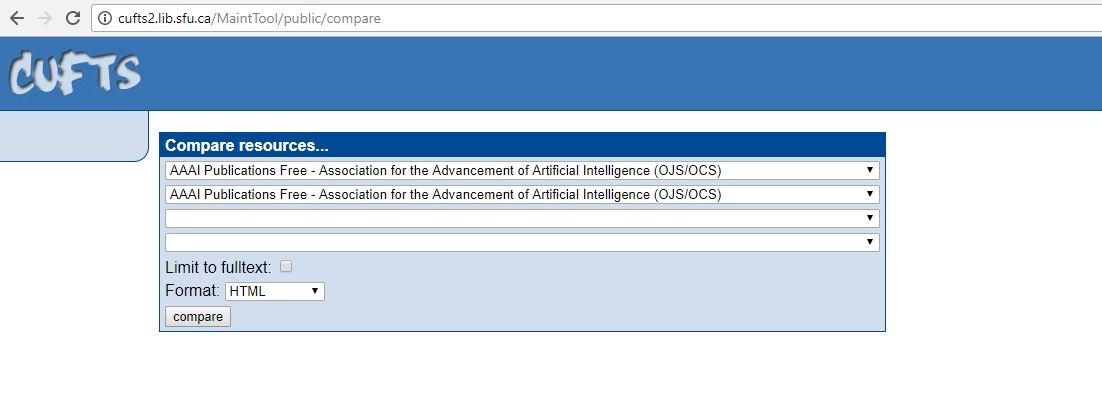 Step1: select resources
Step 2: limit to full text and select format of report
Step 3: evaluate report of overlapping
CUFTS Resources Comparison Tool
Disadvantages
Advantages
It is possible to compare only up to 4 resources in one go 
 Sometime names of the resources are not accurate 
Difficult to compare separate  collections
Free 
Easy to use
Clear reports
Contains all most popular resources
Thank you!
Questions?
jevgenija.sevcova@lnb.lt
jevgenija.sevcova@eifl.net